КАРТАЕВ 
Сергей Джарашович
Генеральный директор 
компании «Синапс-Мск», 
руководитель проекта 
«Развитие механизмов стимулирования спроса на инновации в рамках закупок в компаниях с государственным участием»
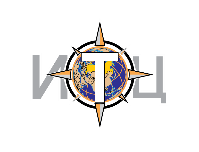 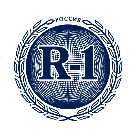 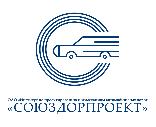 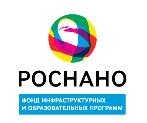 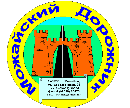 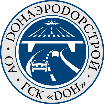 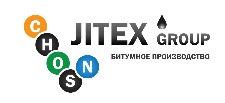 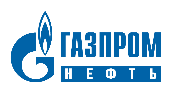 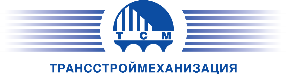 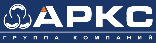